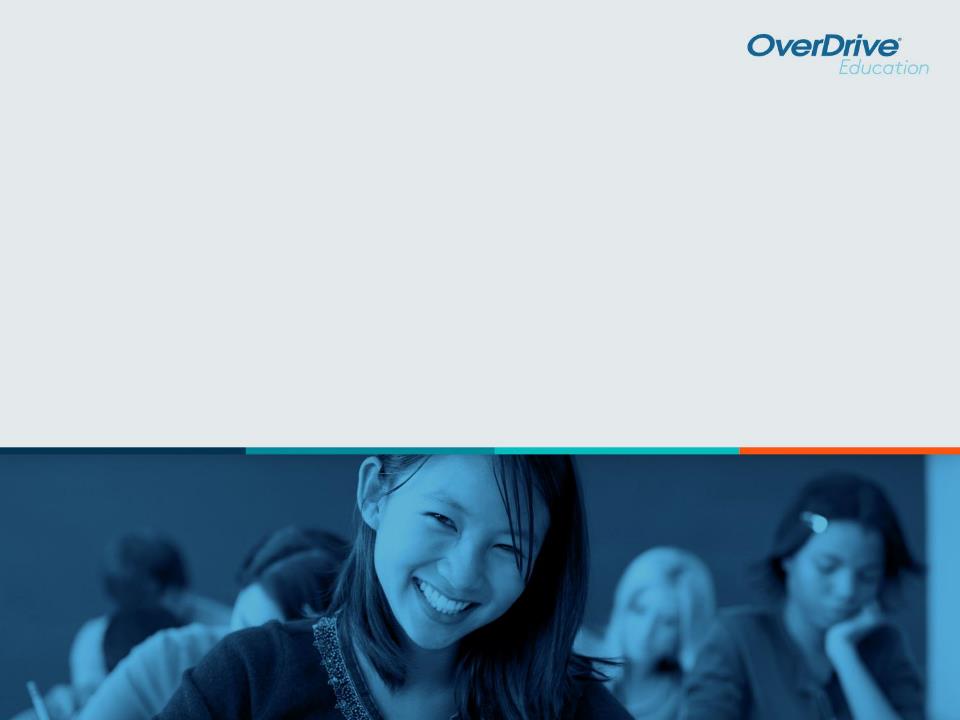 Getting the word out about your eBooks & audiobooks
© OverDrive, Inc.   All Rights Reserved.
Welcome!
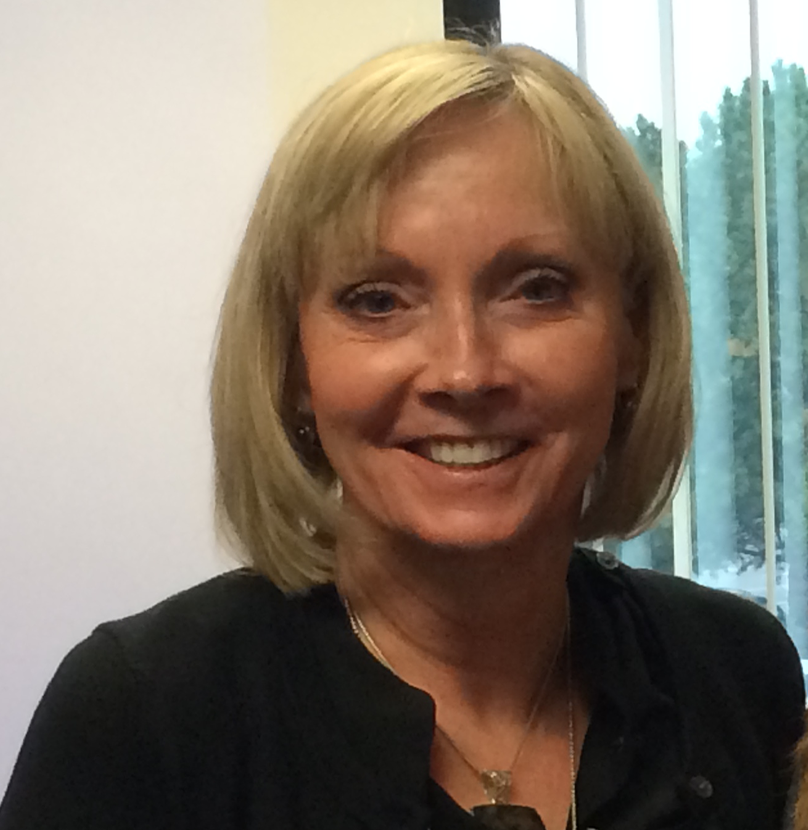 Cindy Moyle
Library Media Specialist
Granite School District (UT)
Promote Around School
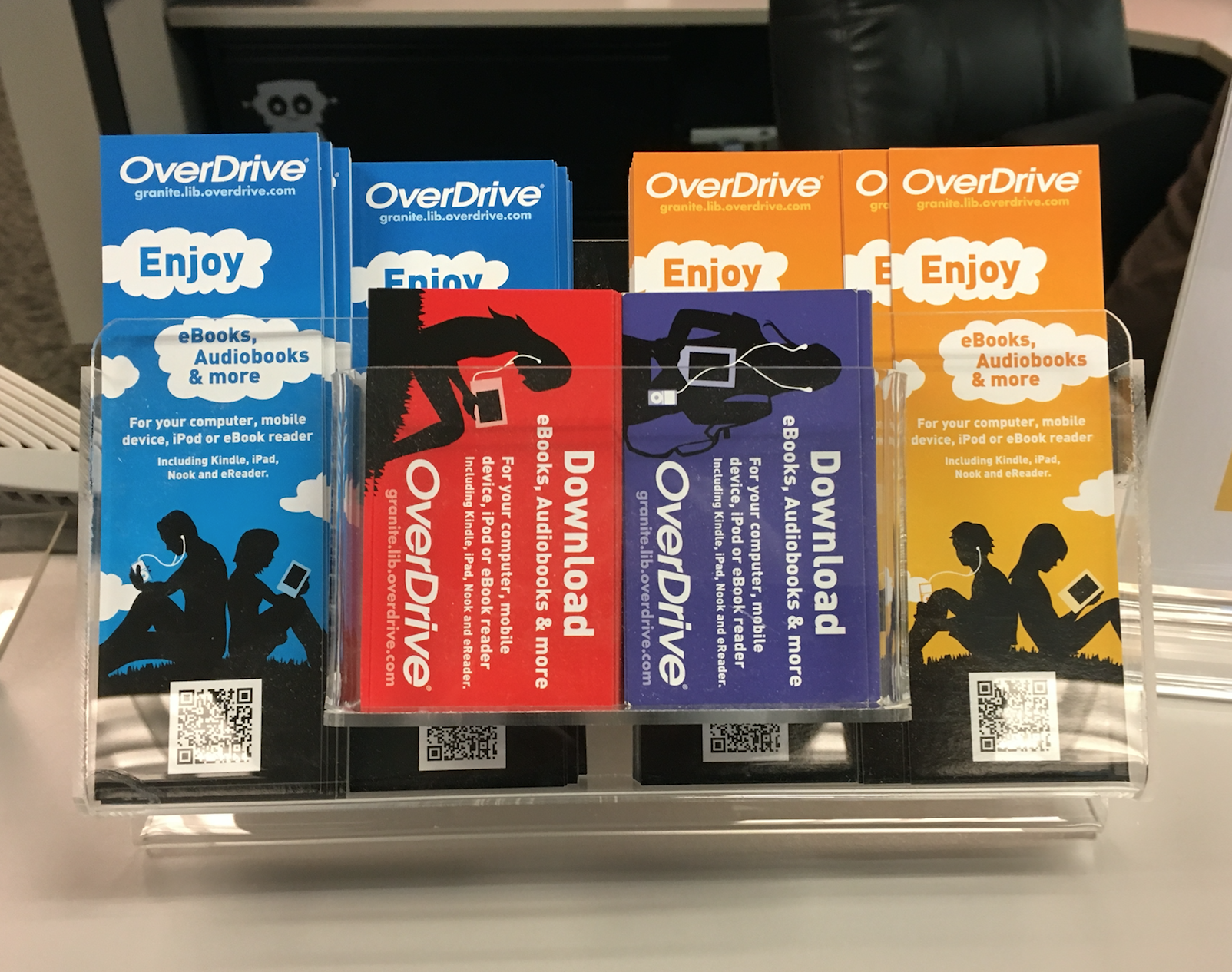 Bookmarks
Business Cards
QR Code Stickers
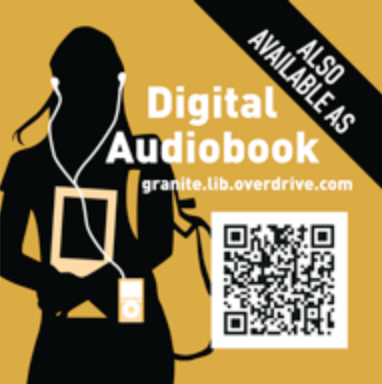 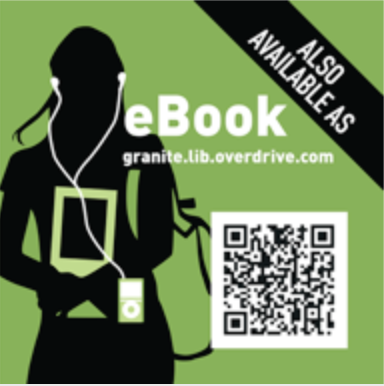 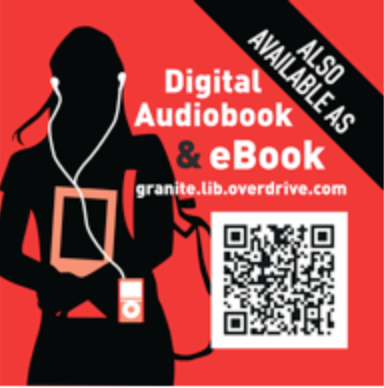 http://granitemedia.org
Poster Advertisements
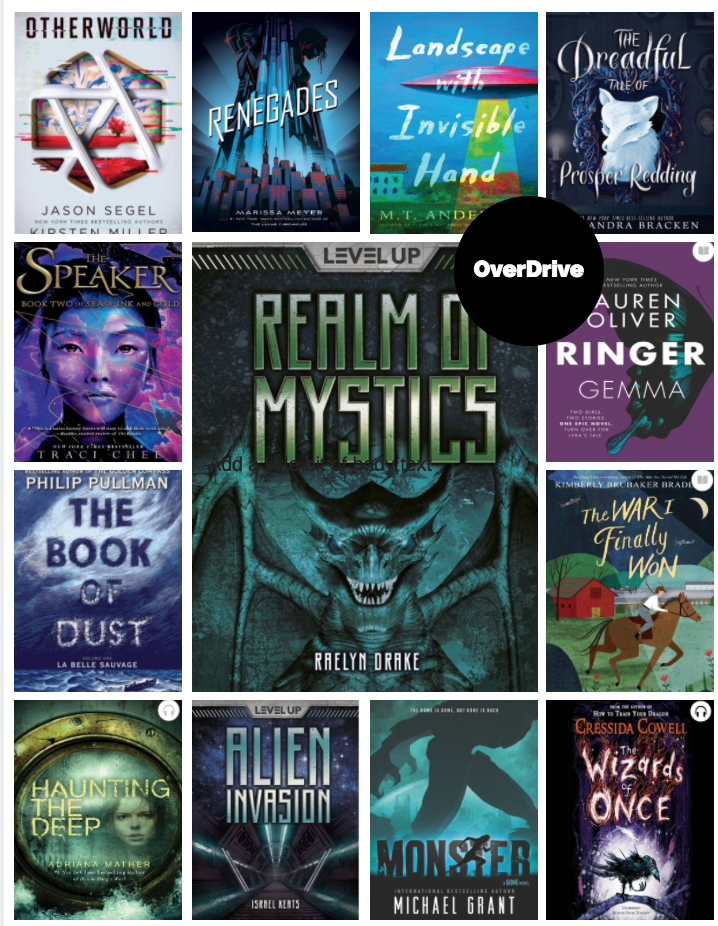 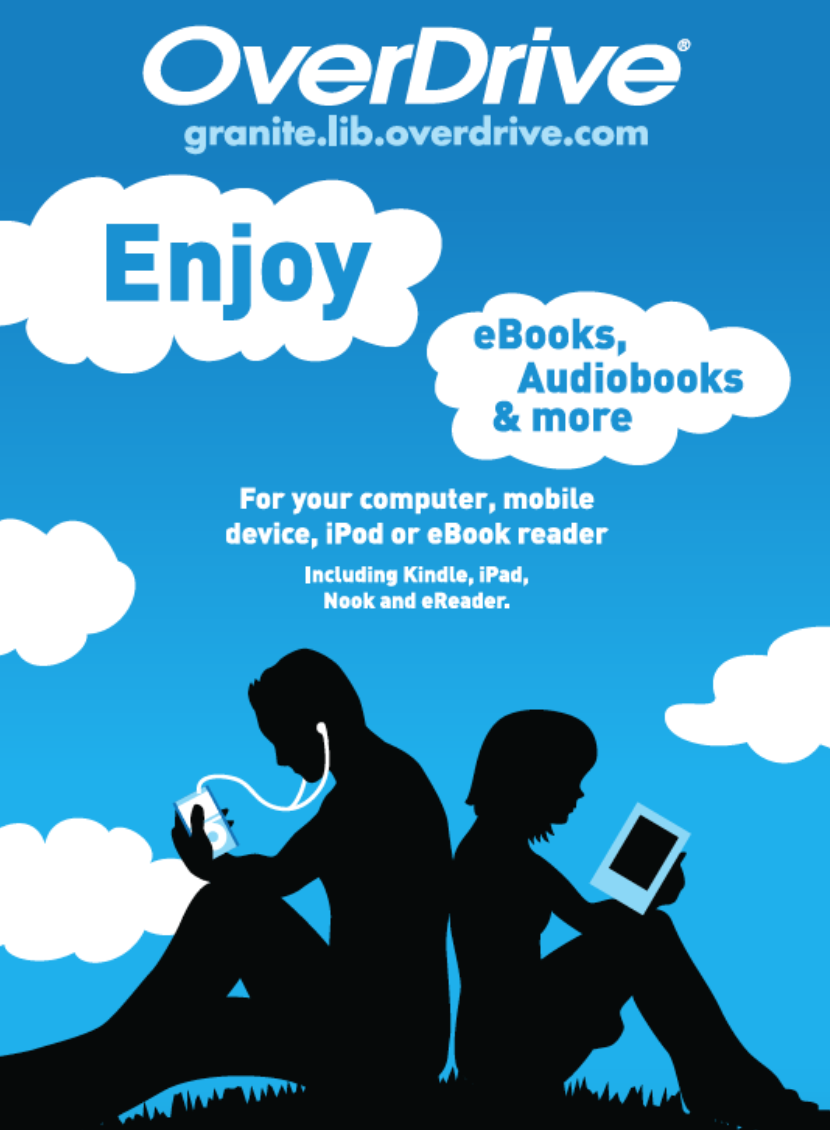 Posters created on:
www.Canva.com
Promote around school
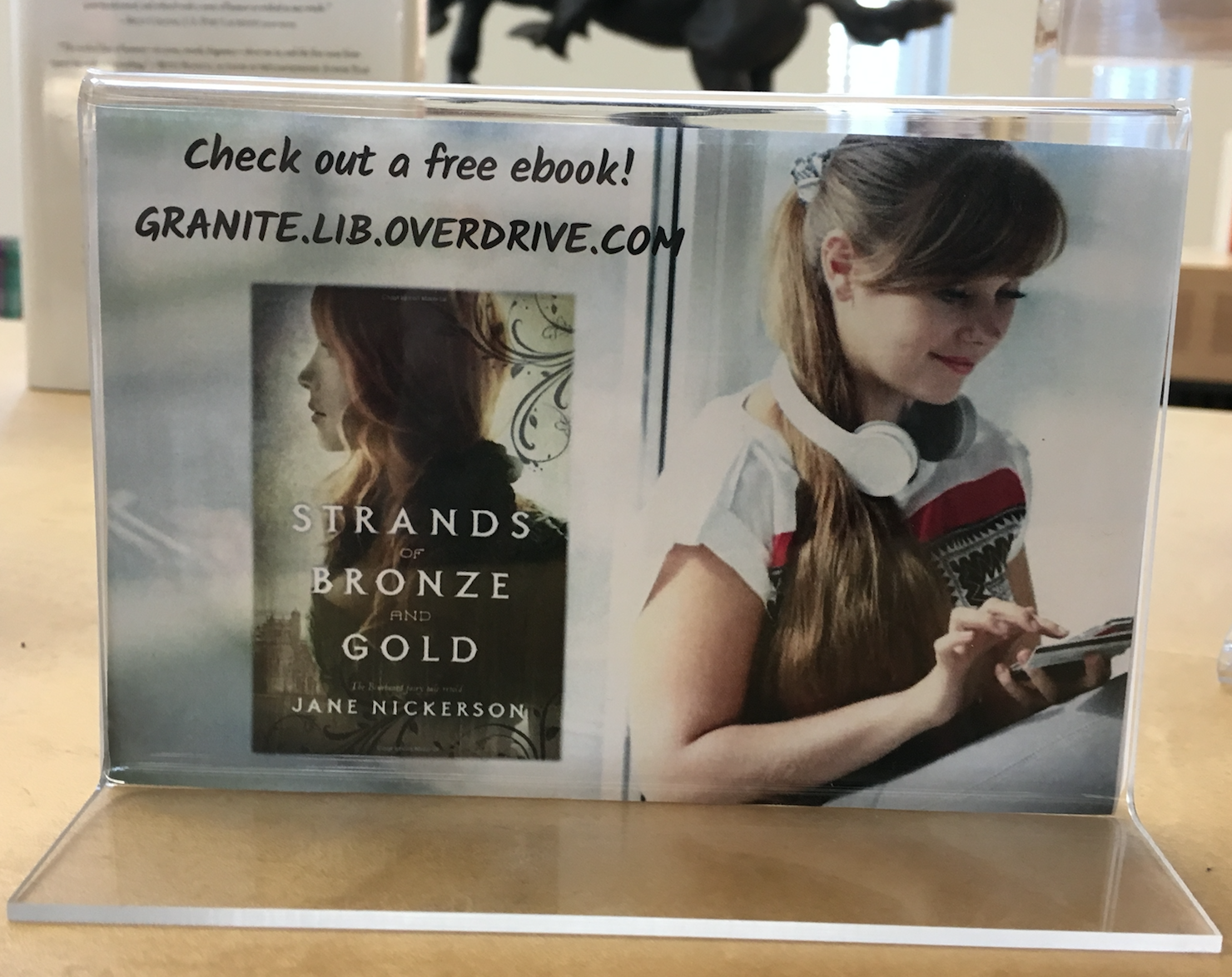 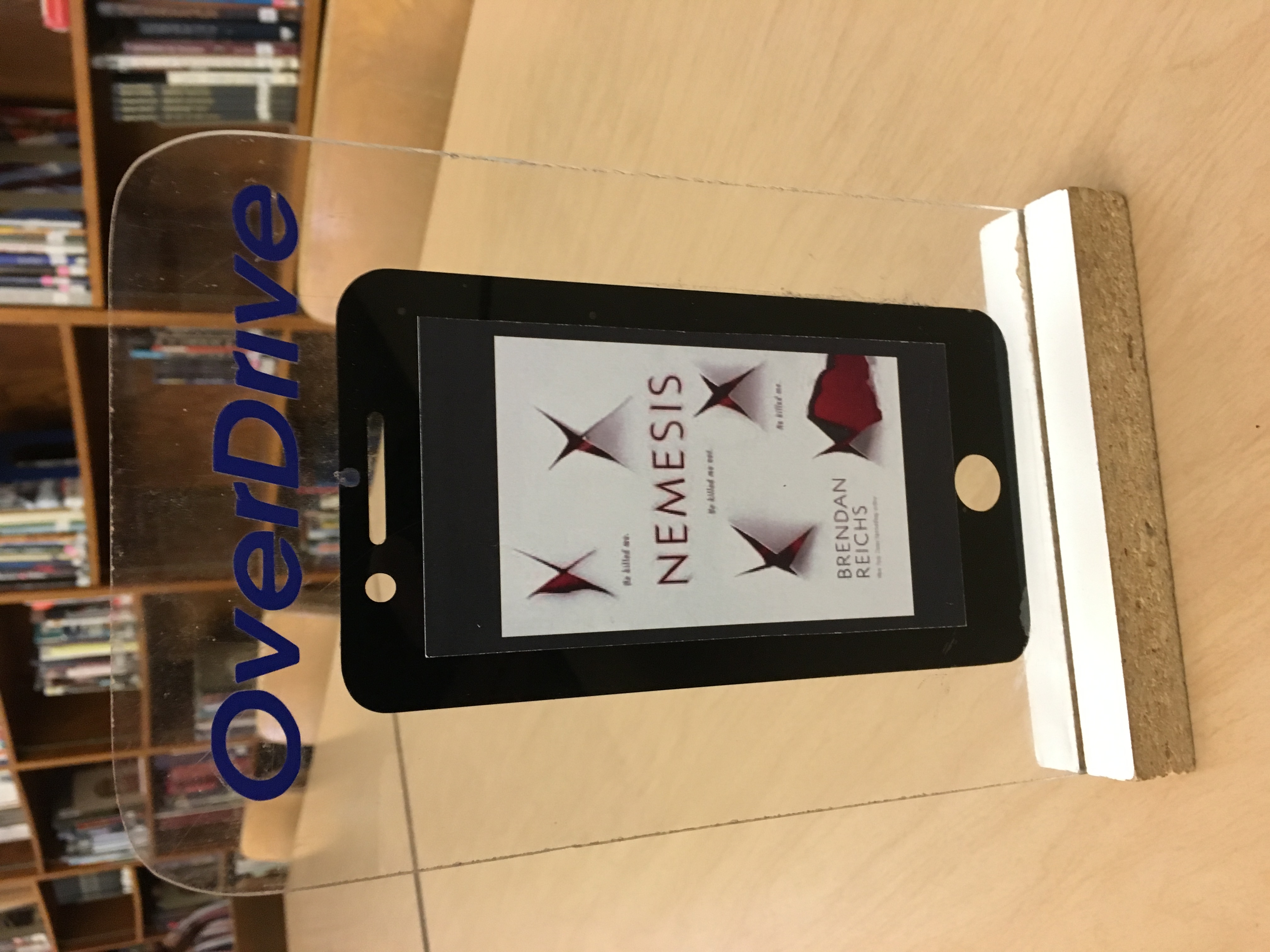 Signage
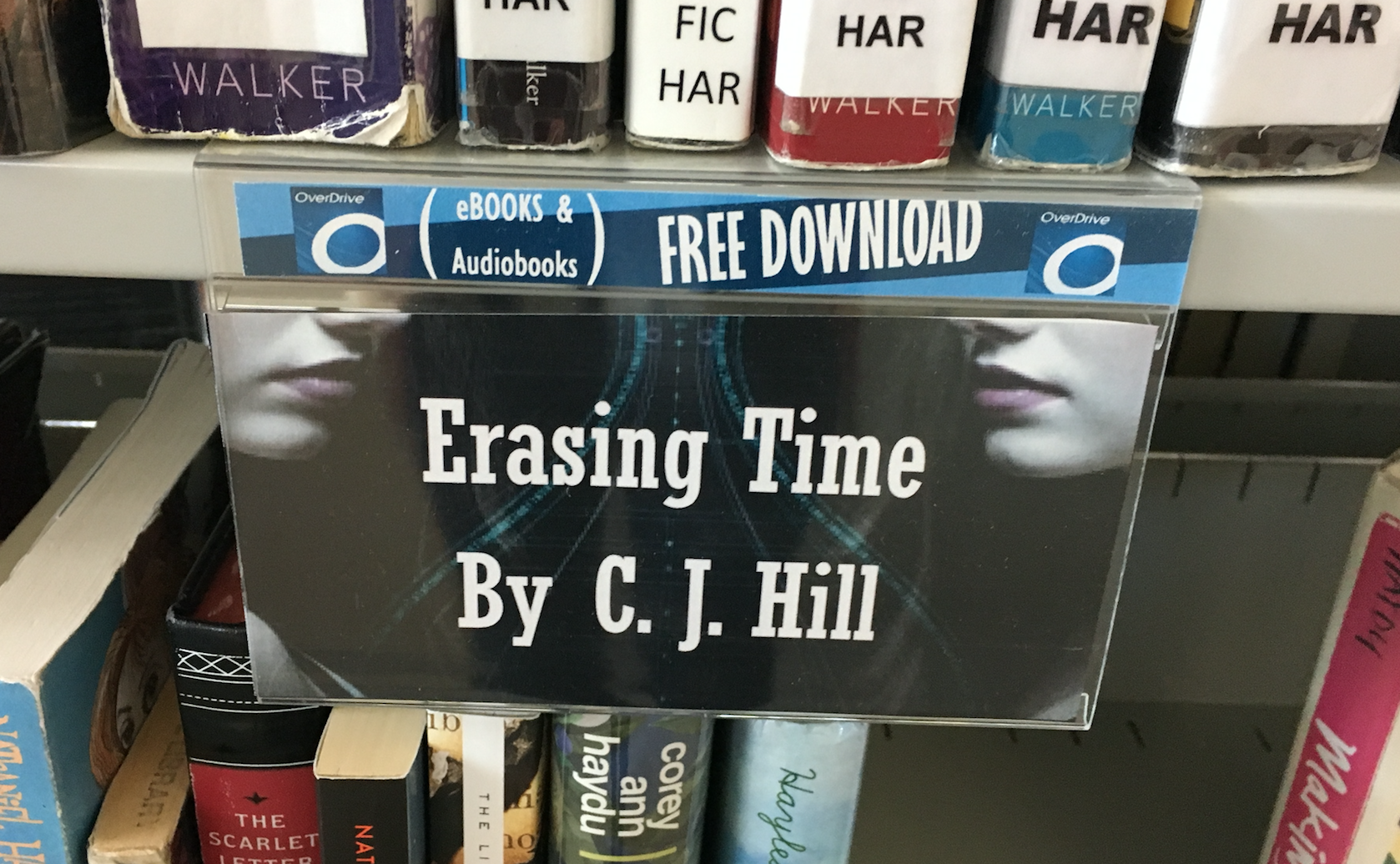 Shelf Talkers
Promote Big Read
Summer Read Program
The OverDrive Summer Read program offers free, simultaneous access
                             To digital titles from June to August.

Canvas makes this information available to Granites teachers, students and parents.
Summer Read Displays
School Displays
School Displays
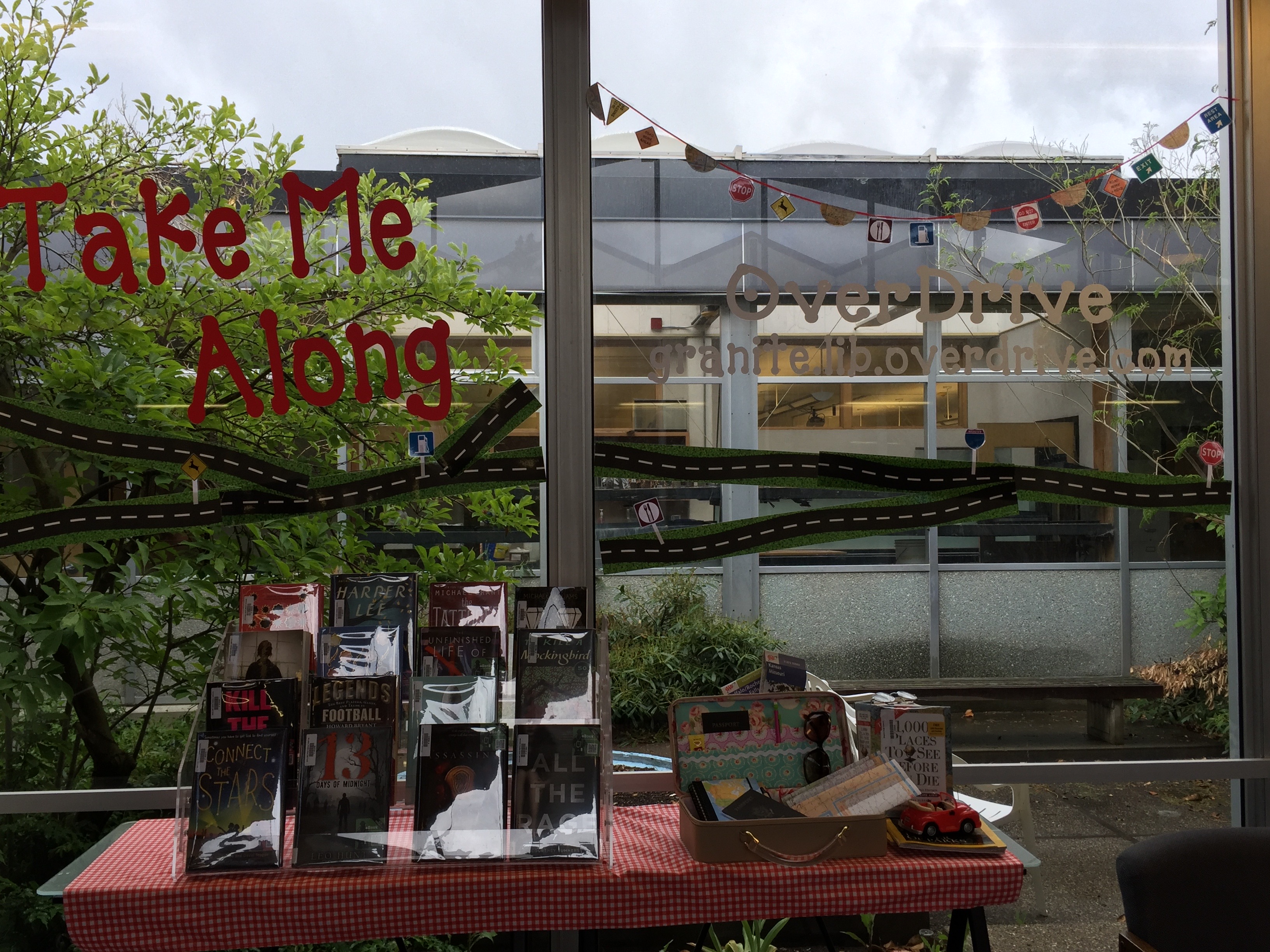 School Displays
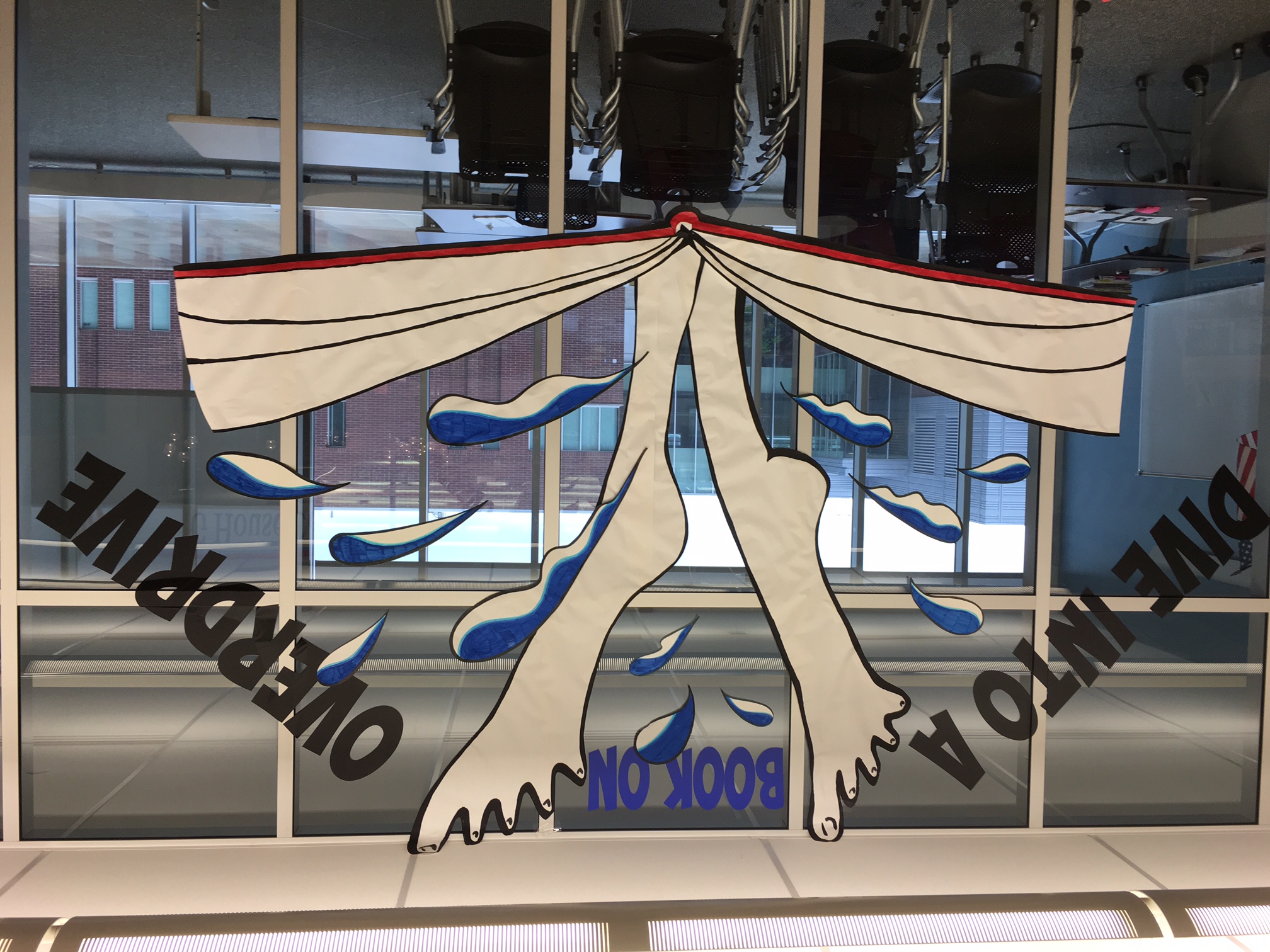 School Displays
School Displays – Connecting Print to Digital
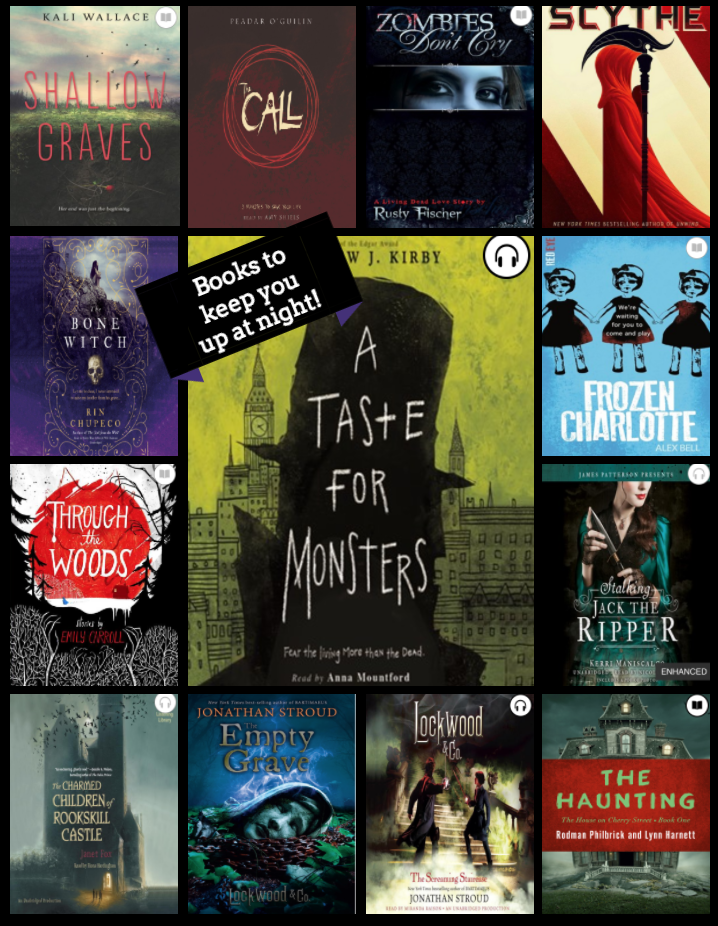 Displays
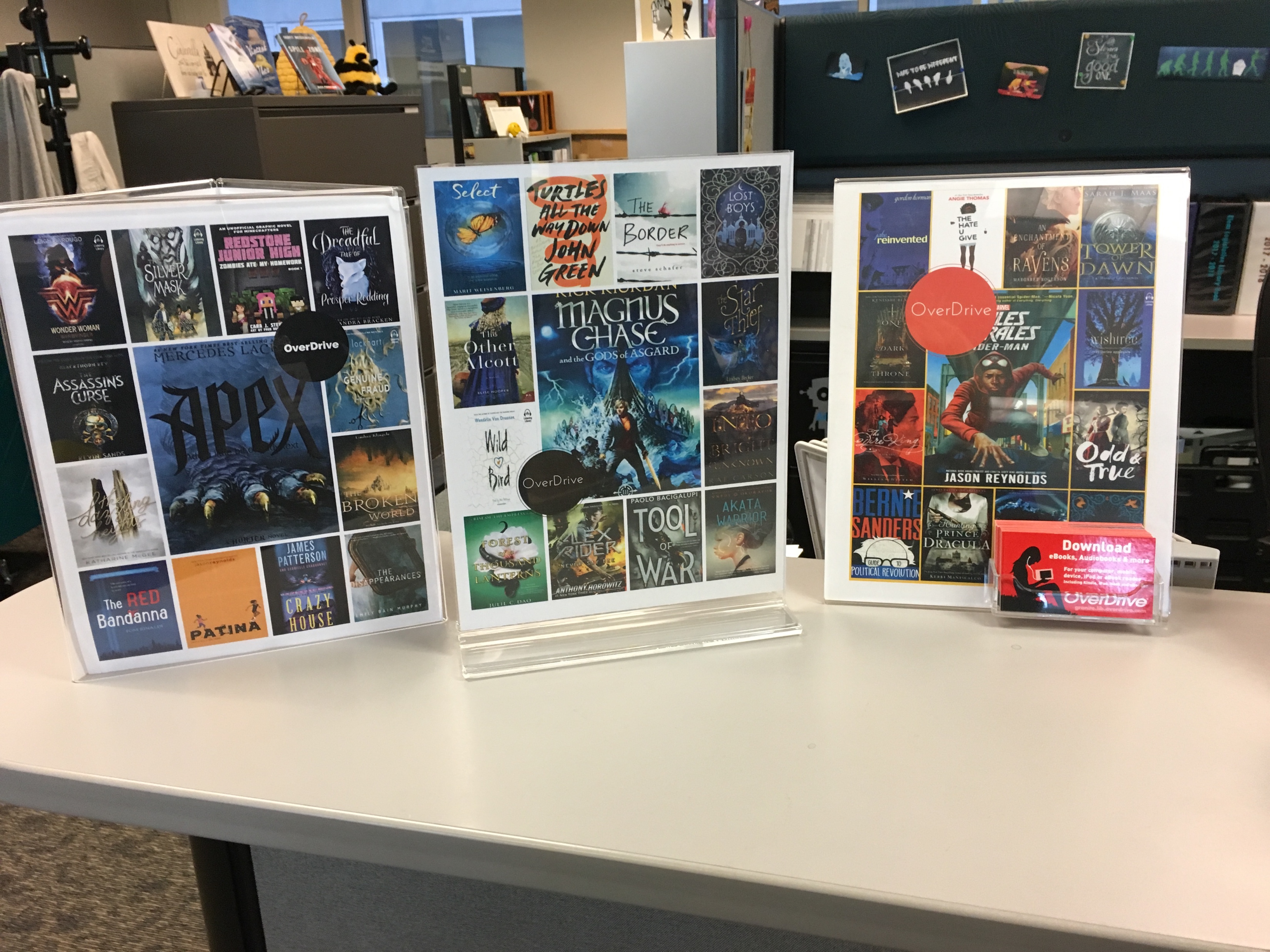 Monthly Displays
Friendly competition
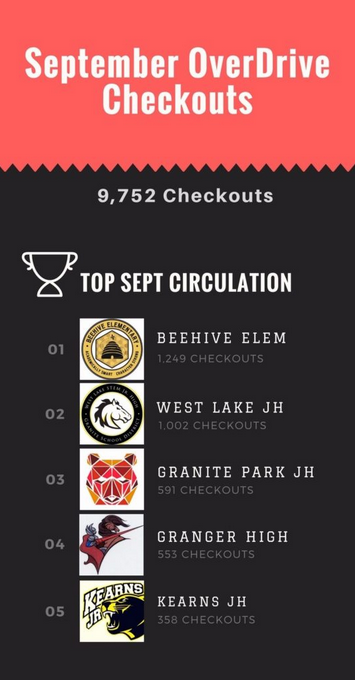 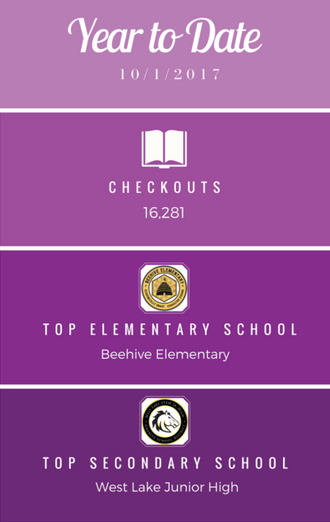 We award trophies to top-performing schools every month to encourage usage of the digital library – and             it’s worked!
2016-2017 
68,000 students
92,000 checkout
https://sites.google.com/granitesd.org/overdrive-circulation-granite/home?authuser=1
Top Circulation
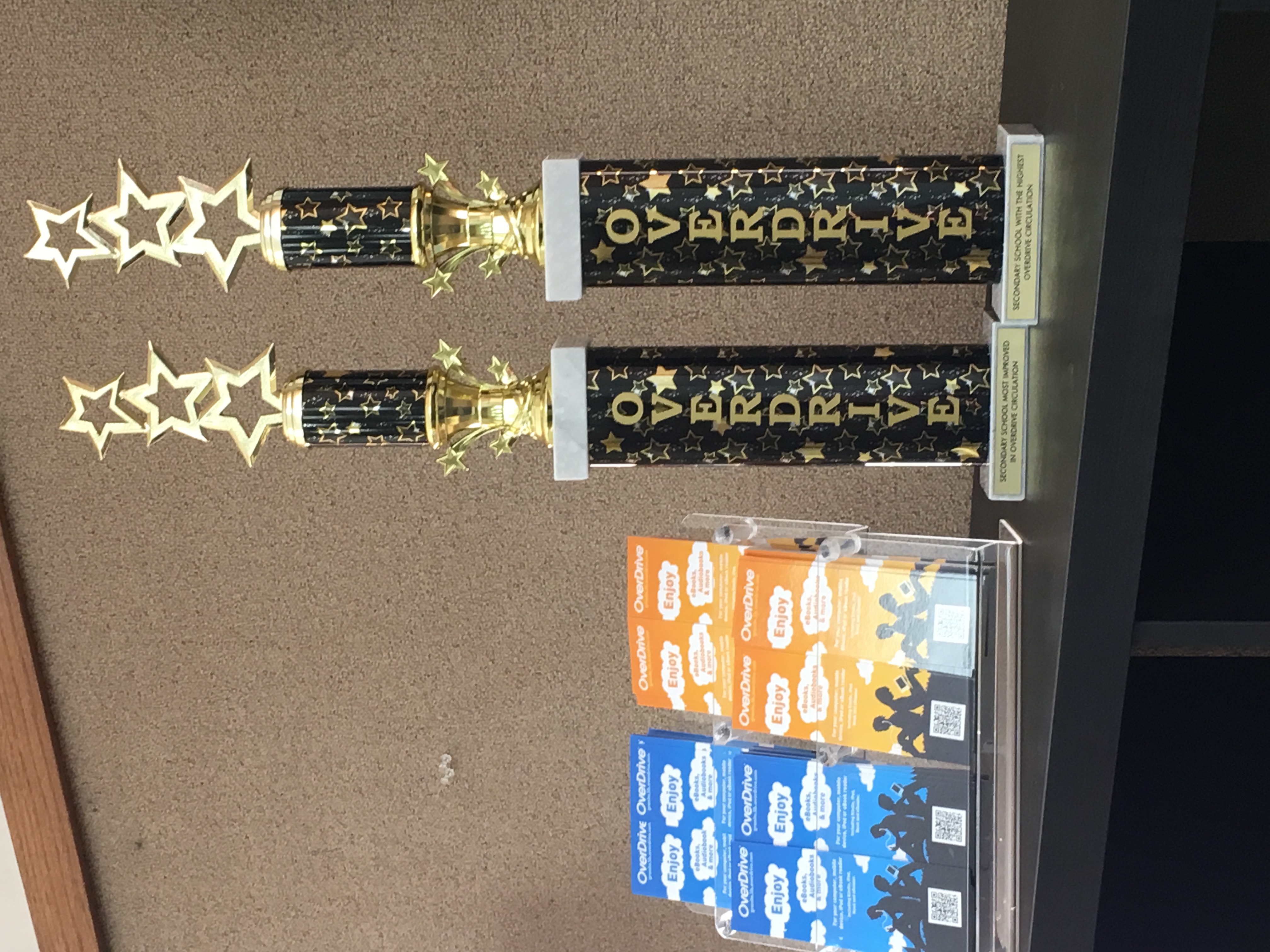 Traveling Trophies
Top Circulation
Most Improved
Most Improved
Special Collections – District Battle of the Books
We created Special Collections for book clubs, Utah Book Awards        		and school promotions.
Special Collections -- Languages
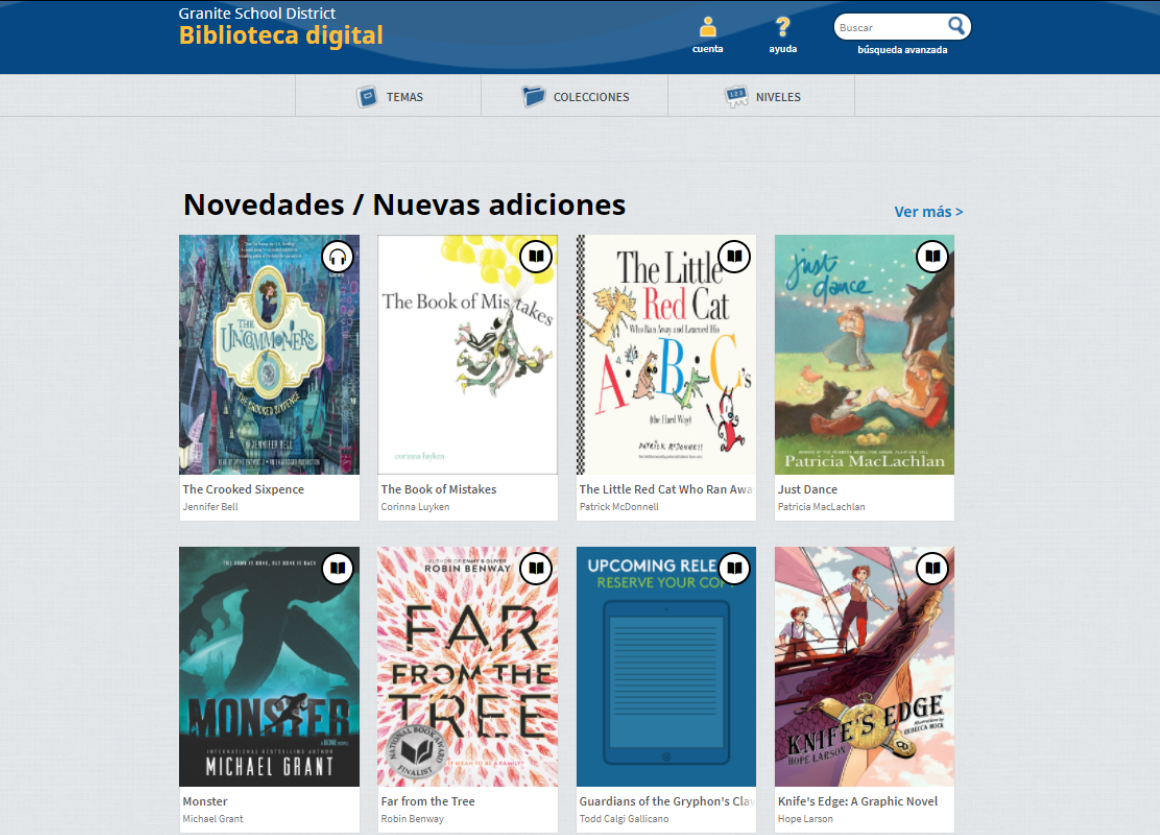 We use the multilingual interface option to allow our digital collection to be navigated in Spanish

We have added a collection of Spanish titles as well.
Special Collections – Teachers’ Lounge
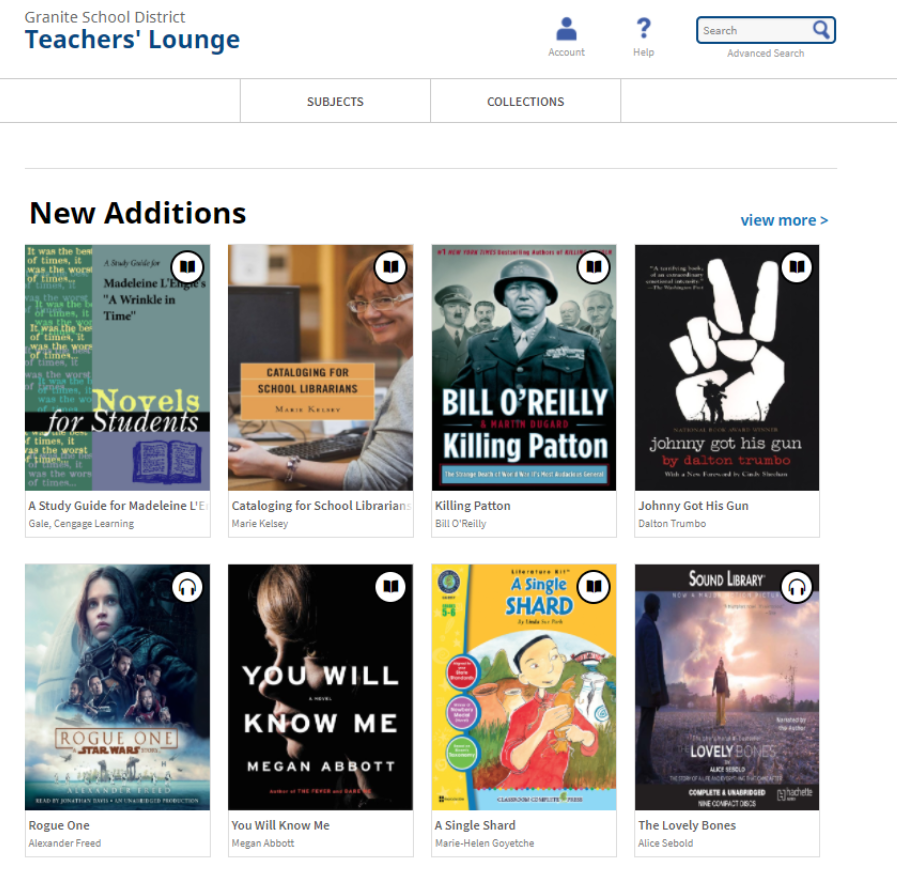 The Teachers’ Lounge is a dedicated space within the digital collection  focused on our teachers’ reading needs
Get students involved in collection development
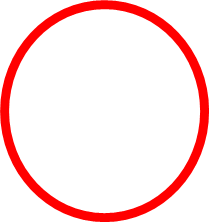 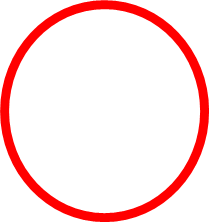 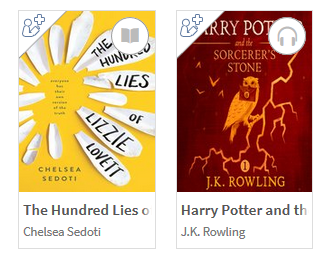 The Recommend to Library feature allows students to request titles to be added to our digital collection

This gives them a sense of ownership and ensures we’re offering the right titles
Overdrive Success
Questions?
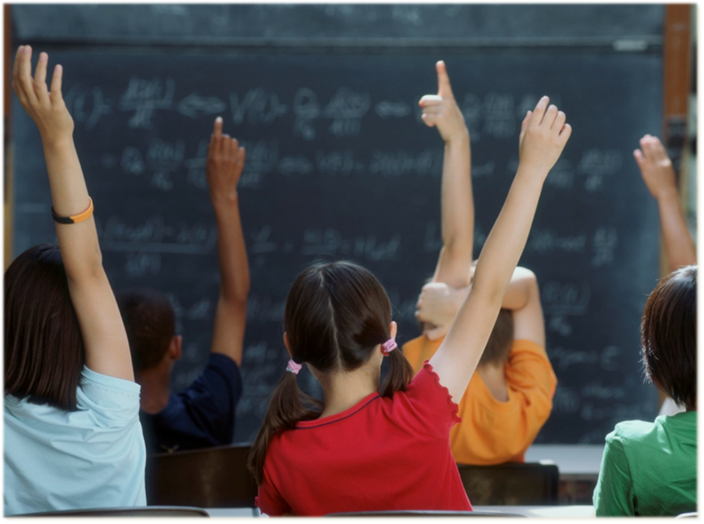